Фотовольтаїчні інформаційні системи
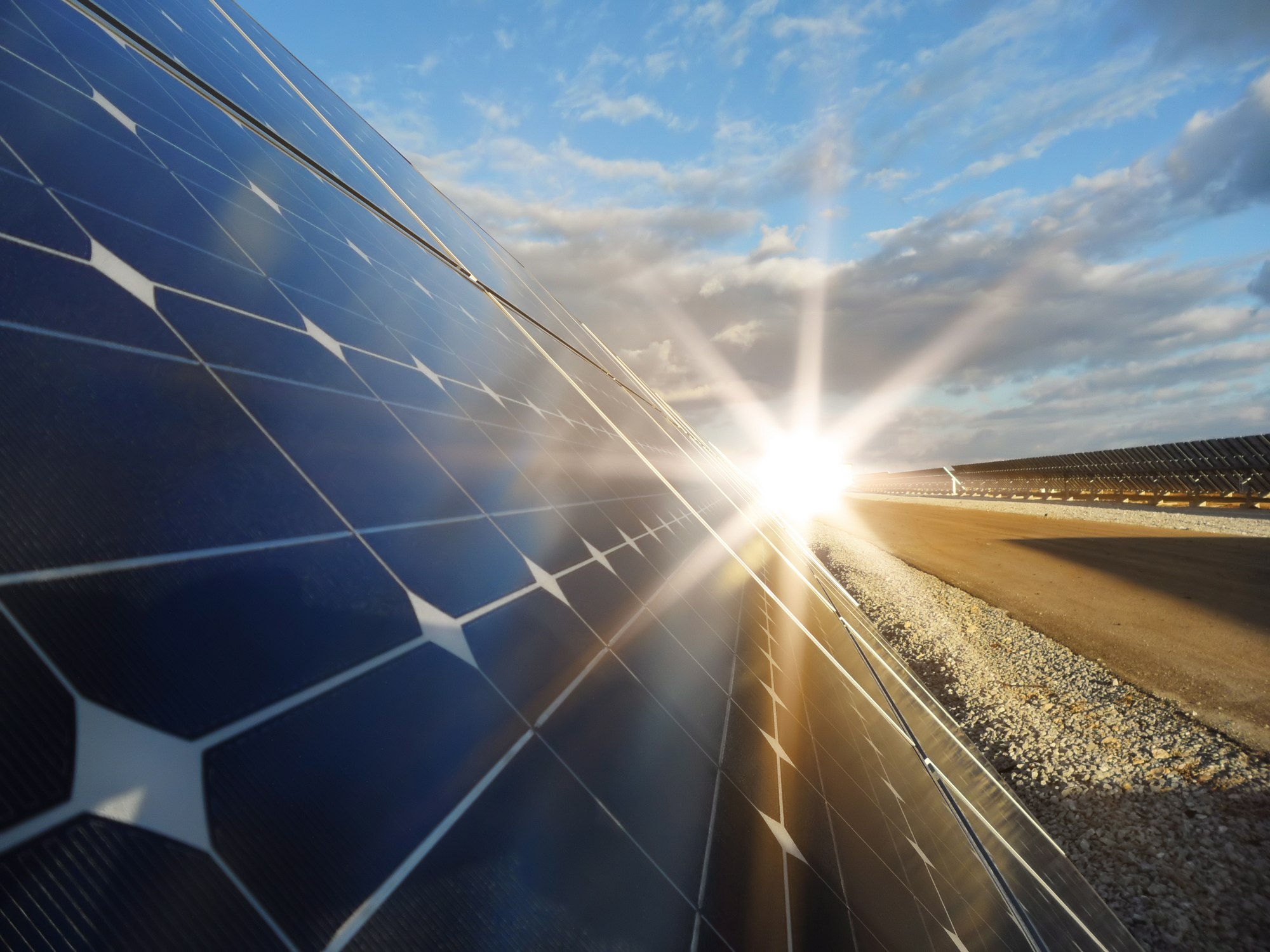 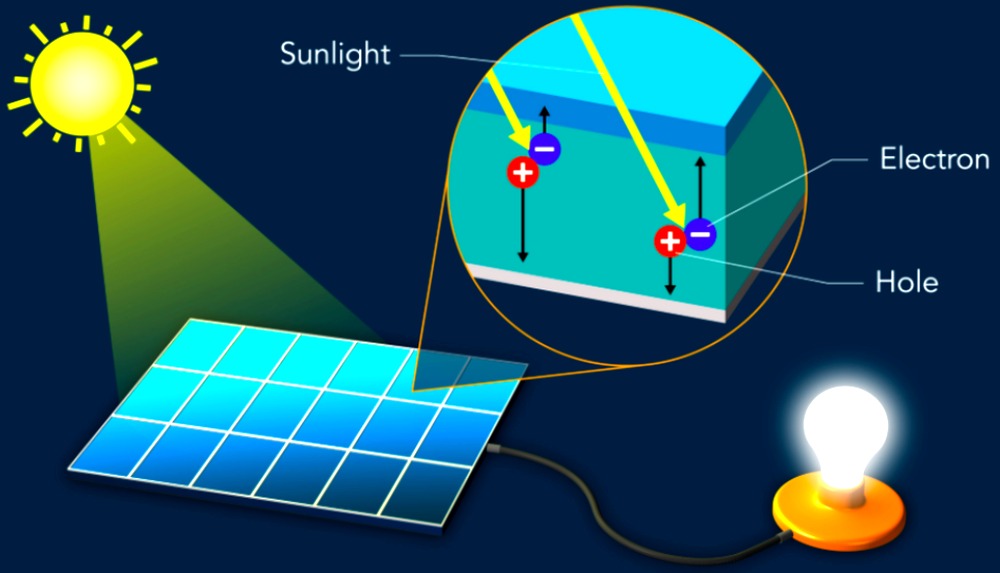 ВІДОМОСТІ ПРО ВИКЛАДАЧА
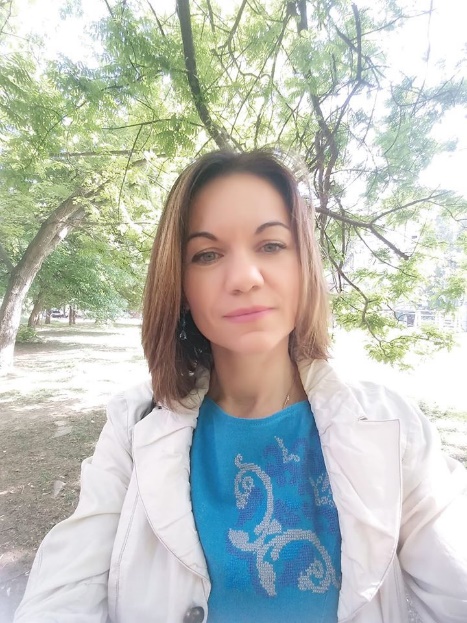 Доцент кафедри мікроелектронних 
та електронних інформаційних систем

 Ніконова Аліна Олександрівна
Автор понад 100 наукових праць, з них 2 статті в Scopus https://www.scopus.com/authid/detail.uri?authorId=5721203562423 наукові публікації у наукових виданнях, включених до переліку наукових фахових видань України, 24  науково-методичних публікацій, співавтор 2 монографій та 2 патентів на корисну модель.
Метою викладання навчальної дисципліни «Фотовольтаїчні інформаційні системи» є формування теоретичних знань та практичних навичок у галузі проєктування та розробки фотовольтаїчних інформаційних систем.
Завданням навчальної дисципліни є оволодіння знаннями в галузі проектування фотовольтаїчних інформаційних систем: підходами, принципами, технологіями, інструментальними засобами та стандартами проєктування. електронних приладів різного призначення.
У разі успішного завершення курсу студент зможе:-	 формулювати  і  розв’язувати  складні  інженерні,  виробничі  та/або  наукові задачі  під  час  проектування,  виготовлення  і  дослідження  мікро-  та наносистемної  техніки  різноманітного  призначення та створення конкурентоспроможних розробок, втілення результатів у бізнес-проектах;-	оптимізувати  конструкції  систем,  пристроїв  та  компонентів  мікро-  та наносистемної техніки, а також технології їх виготовлення; - розробляти  вироби  та  компоненти мікро- та наносистемної техніки,  враховуючі  вимоги до їх характеристик, технологічні та ресурсні обмеження;   використовувати сучасні  інструменти  автоматизації проектування.- забезпечувати  якість  виробництва;  обирати  технології,  що  гарантують отримання  необхідних  характеристик  твердотільних  пристроїв; застосовувати сучасні методи контролю мікро- та наносистемної техніки.- будувати  і  досліджувати  фізичні,  математичні  і  комп’ютерні  моделі об’єктів та процесів мікро- та наноелектроніки.
СИСТЕМА НАКОПИЧЕННЯ БАЛІВ
КОНТРОЛЬНІ ЗАХОДИ
 
Поточні контрольні заходи:
Обов’язкові види роботи:
Тестування  – 4 рази на семестр, наприкінці кожного змістового модулю курсу. Тести складаються з 10 питань. Оцінюються в 6 балів кожний.
Практична робота –  6 практичних робіт на всі змістові модулі.  ­– Кожна робота оцінюється  у 6  балів.
 
Кількість балів усього за змістові модулі дорівнює 60.
 
Підсумкові контрольні заходи:
Тестові питання на заліку (max 20 балів) передбачає висвітлення питань всіх змістових модулів. Перелік питань додано на сторінці курсу у Moodle: https://moodle.znu.edu.ua/course/view.php?id=14919
Індивідуальна розрахункова робота –робота, як оцінюється в 20 балів. Варіант обирають згідно з порядковим номером у списку групи. Захист завдання відбувається наприкінці четвертого змістового модулю курсу. Завдання до розрахункової роботи та варіанти завдань розташовано на сторінці курсу у Moodle:
 https://moodle.znu.edu.ua/course/view.php?id=14919